Marino 2021
Fotografia sulla popolazione marinese. Fonte Istat : censimenti permanenti della popolazione. Anno 2019
Serie storica della popolazione marinese
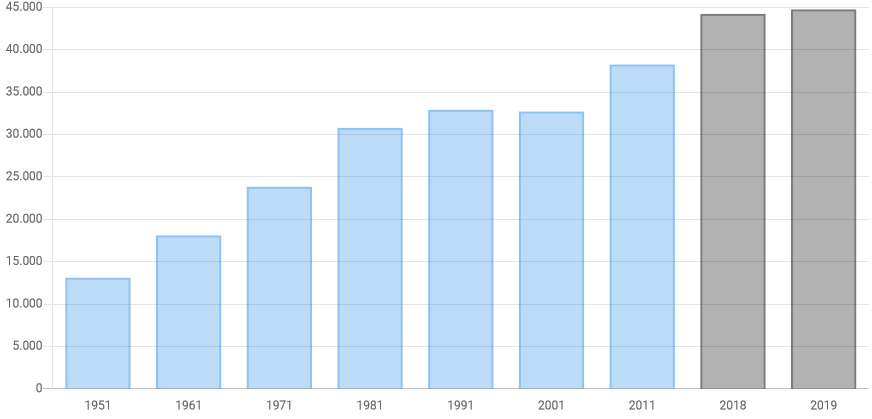 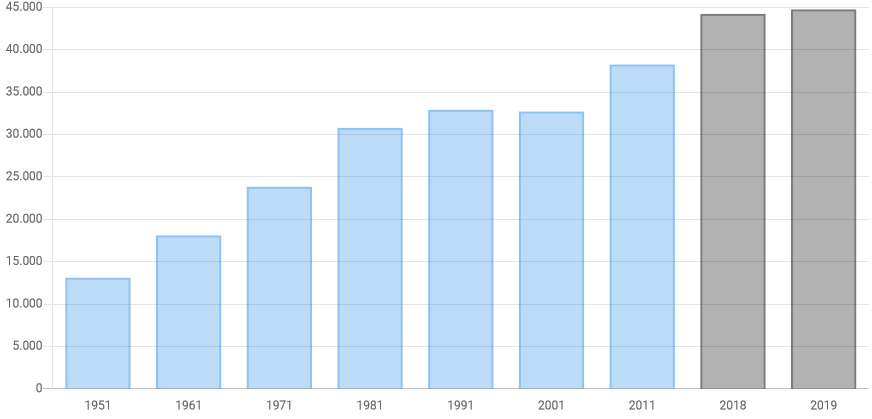 TRA IL 2011 E IL 2019 LA VARIAZIONE DEMOGRAFICA è STATA DEL + 16,99 %
Confronti tra la popolazione per sesso e classi di età ai censimenti del 2001 e del 2019
Popolazione residente anno 2019
Popolazione Residente Anno 2001
Principali indicatori
Indice di vecchiaia
Rappresenta il grado di invecchiamento di una popolazione. È il rapporto percentuale tra il numero degli ultrassessantacinquenni ed il numero dei giovani fino ai 14 anni. Ad esempio, nel 2020 l'indice di vecchiaia per l'Italia dice che ci sono 179,3 anziani ogni 100 giovani.A Marino nel 2019 era pari a 125 anziani ogni 100.
Il grafico evidenzia l’andamento dal 2001 al 2019
Principali indicatori
Indice di dipendenza strutturale
Rappresenta il carico sociale ed economico della popolazione non attiva (0-14 anni e 65 anni ed oltre) su quella attiva (15-64 anni). Ad esempio, teoricamente, in Italia nel 2020 ci sono 56,7 individui a carico, ogni 100 che lavorano. A Marino nel 2019 ci sono 51,42  individui a carico ogni 100 che lavorano
Principali indicatori
Indice di ricambio della popolazione attiva
Rappresenta il rapporto percentuale tra la fascia di popolazione che sta per andare in pensione (60-64 anni) e quella che sta per entrare nel mondo del lavoro (15-19 anni). La popolazione attiva è tanto più giovane quanto più l'indicatore è minore di 100. Ad esempio, in Italia nel 2020 l'indice di ricambio è 135,6 e significa che la popolazione in età lavorativa è molto anziana. A Marino nel 2019 è pari a 132,59.
Principali indicatori
Indice di struttura della popolazione attiva
Rappresenta il grado di invecchiamento della popolazione in età lavorativa. È il rapporto percentuale tra la parte di popolazione in età lavorativa più anziana (40-64 anni) e quella più giovane (15-39 anni).
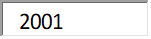 Popolazione residente per sesso, classi di età e cittadinanza
La cittadinanza anno 2019
La cittadinanza anno 2001
Popolazione per cittadinanza ed età
Popolazione straniera residente per sesso e area geografica di cittadinanza. Marino. Anno 2019
Cittadini dell’Unione europea 2.240Cittadini dell’Europa Centro-orientale 839.
Continente africano  382
Asiatici 520
America 243
Popolazione straniera residente per area geografica di cittadinanza. Marino .Anno 2019
Popolazione residente di 9 anni e più per sesso e grado di istruzione. Marino anno 2019. P.S. a partire dai titoli di studio terziario ( laurea triennale) le donne superano gli uomini
Grado di istruzione per sesso. Marino. Anno 2019
Popolazione residente di 15 anni e più per sesso e condizione professionale. Marino. Anno 2019
Popolazione residente che si sposta giornalmente per sesso, luogo di destinazione e motivo di studio